Insuffisance rénale aigue Dr.Tebbani
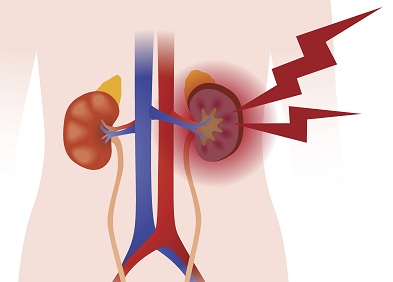 Dr. Tebbani 
Dr dr
PLAN
Définition 
 Classification 
 Signes de gravite de l’IRA 
 Physiopathologie
 Diagnostic positif de l’IRA
 Etiologies 
 Procédés diagnostiques 
Traitement
Definition
baisse brutale et importante de la filtration glomerulaire 
Elevation de la creatininemie plasmatique 
Habituellement reversible sous traitement 
Diuerese peut etre conservee , oligoanurie si (<500/24h )et anurique si ( <100 ml /24h)
Classification « RIFLE »
Signes de gravite de l’IRA
TRAITEMENT SYMPTOMATIQUE URGENT !!!
  ACIDOSE METABOLIQUE SEVERE
 Hyperkaliemie >6mmol/l( ECG systematique )
Surcharge hydrosodee( OAP/ hyponatremie )
 Uremie >60mmol/l 
 Anurie.
PHYSIOPATHOLOGIE
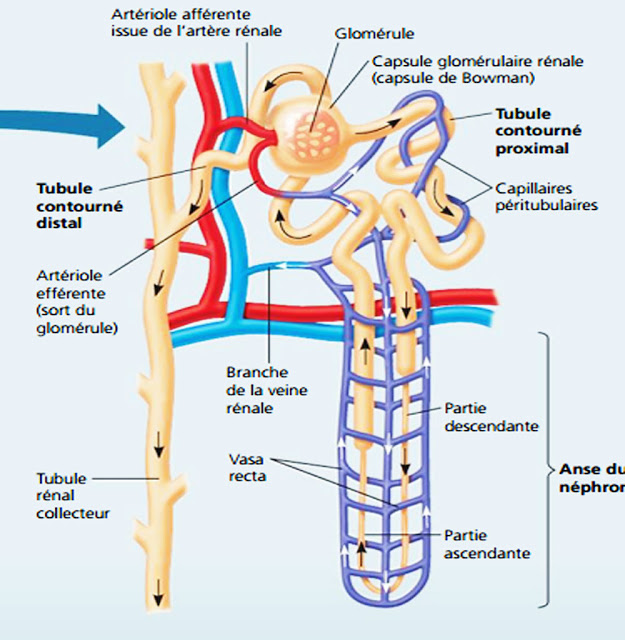 DFG = PUFxKf 
Ou  : 
*PUf: gradient de pression transcapillaire glomerulaire(pression d’ultrafiltration).
*Kf:coefficient de filtration 
-Les mécanismes de l’IRA :
-Le debit sanguin renal diminue ( hypovolemie , etat de choc )
- les Reff diminuent ( vasodilatation de l’arteriole efferente glomerulaire)
-les Raff augmentent (vasoconstriction pre glomerulaire)
- Ou encore si la Pu augmente( obstacle intratubulaireou sur la voie excretrice )
Diagnostique positif de l’IRA
Etiologies
1/* IRA obstructive:
Elements cliniques :
Anamnese ( ATCD urologique )
 diurese, anurie rare , souvent conservee voire elevee
 echographie renale systematique :
Dilatation des cavites pyelocalicielles 85% sensibles ;
 15% faux negatifs : - obstruction recente 
- fibrose retroperitoneale 
- deshydratation associee 
Une 2 eme echo a 48h .
 etiologies : -neoplasies ( pelviennes ou retroperitoneale)
Lithiases 
-FRP
Traitement : 
Selon le site et la nature de l’obstacle 
Globe vesical : sondage vesical ; CI ( Prostatite, orchiepidedimyte)
 catheterisme  sus pubien 
 obstruction du haut appareil :
* montee de sonde en double voie avec ATB prophylactique 
soit nephrostomie echoguidee ,uni ou bilateral .
TRT etiologique
ETIOLOGIES
2/ *IRA FONCTIONNELLE: ( 25%) 
 * diminution du flux sg renal et pression de perfusion 
Causes : - deshydratation extracellulaire (pertes renales , cutanes , digestives)
-hypovolemie reelle ( etat de choc ) ou efficace ( sd nephrotique , insuff cardiaque , cirrhose )
Les medicaments ( IEC , ARAII, AINS )
Clinique : hypotension , pli cutane , tachycardie , perte de poids 
Paraclinique :
*hemocencentration ( augment de HTE , prot totaux )
*NA+ urese <20mmol /l ( si pas de diuretiques )
*NA+/K+<1
*FE ure  utile ( si diuretique ) < 35%
Traitement :
 prevention ( surveillence TRT par IEC , ARAII , aminosides )
 rehydratation ( si risque d’IRA apres produit de contraste )
 corriger l’hypovolemie reelle ou efficace
3/*IRA organique :
Diagnostique syndromique des IRA organiques
PRINCIPALES CAUSES DES IRA ORGANIQUES :
* necrose tubulaire aigue : 80%  
-ischemique par choc ( septique , hemorragique, cardiogenique  ….)
- toxicite tubulaire directe ( aminosides , PCI , AINS ….)
- precipitation intratubulaire ( chaines legeres d’Ig myelome ,
Rhabdomyolyse : myolyse 
 Clinique : contexte +++
Diurese conservee, oligo-anurique ( formes severes )
  Paraclinique :
-Na+ U >40mmol/l
-Na+/k+>1
-FE uree >35-40%
TRT:
-preventif +++
- Recuperation 1-3 semaines .
* NIA :
 * infectieuses ( ascendantes , hematogenes , leptospiroses) 
*Immunologique , allergique , ampicilline , AINS ….)
*causes systemiques (LED…)
*Causes hematologiques 
*NIA idiopathique

*NP glomerulaire aigue ou rapidement progressive :
 GNA post infectieuse 
GNRP

* NP vasculaire :
-sd  hemolytique et uremique 
-emboles des cristaux de cholesterol 
-thromboses et embolies des Arteres renales
Procedes diagnostiques
echographie systematique
 PBR :
-nephropathies glomerulaires 
Certaines atteintes vasculaires , interstitielle
Precautions: 
* contrôle de l’hypertention arterielle 
*absence de trouble de l’hemostase 
*contre indication : rein unique .
Traitement
* Preventif chez les sujets a risque .
* Tubulopathie a l’iode .
TRT symptomatique urgent ( medicament , EER ) 
TRT etiologique ( lupus : ctc +IS / 
     myelome : chimiotherapie )
 EER : urgences si persistance de l’IRA , causes precitees
Techniques
Hémodialyse intermittente
Hémodialyse a filtration continue
Dialyse péritonéale
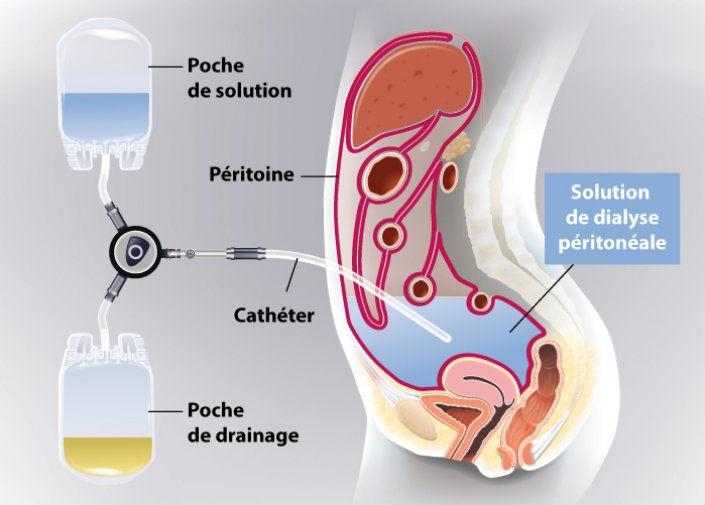 Conclusion
Affection fréquente , surtout dans les services de reanimation 
 Pronostic vital en jeu 
Prevention  ( population a risque )
Merci